Yüzük Çizimi
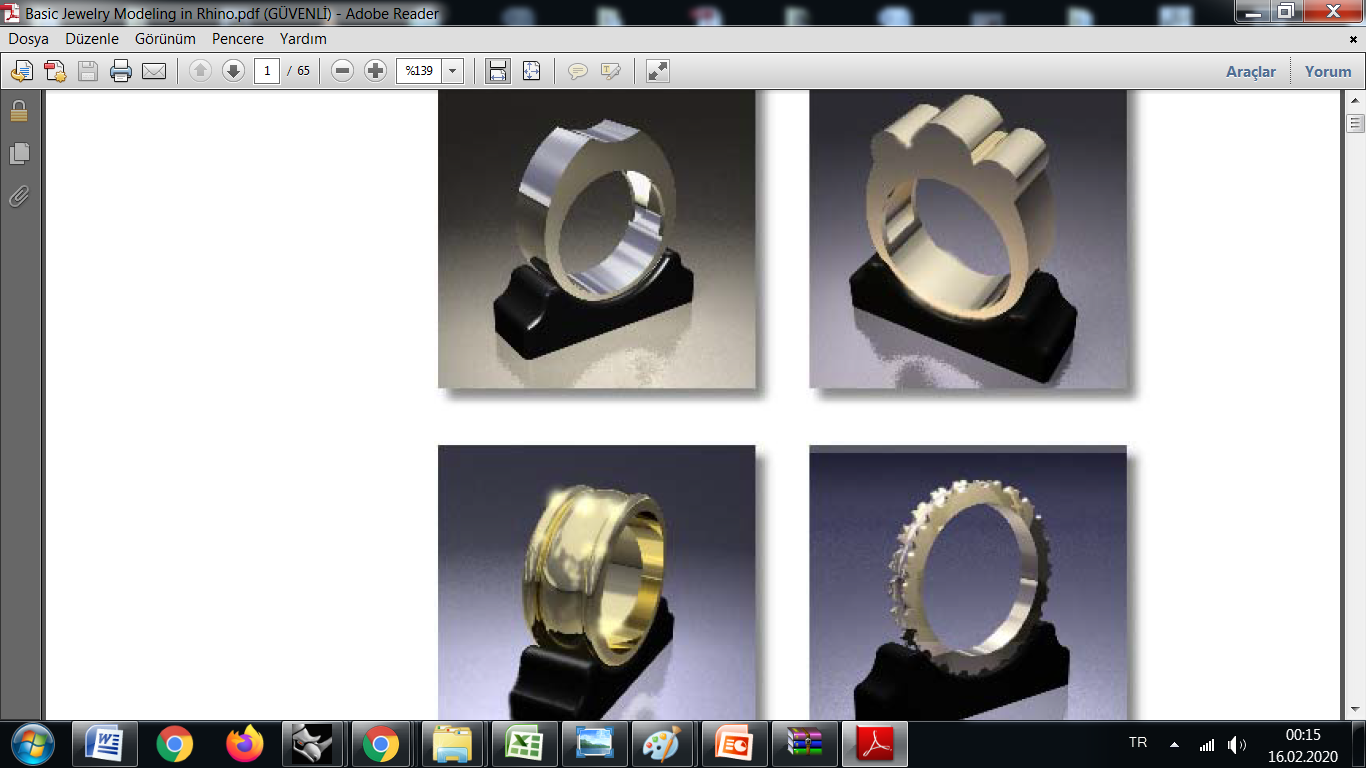 Yüzük(Alyans) Çizimi
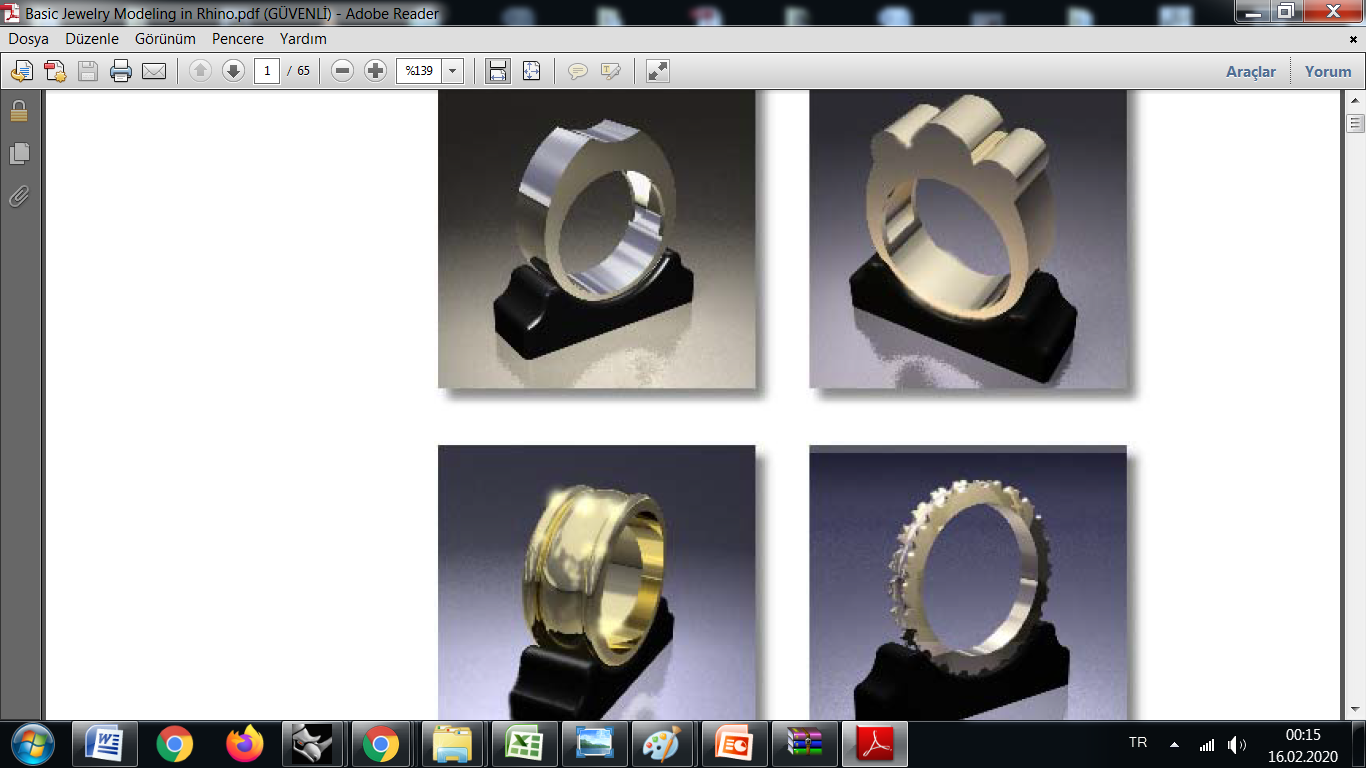 https://www.rhino3d.com/download/rhino/3.0/jewelry_tutorial
Yüzük Çizimi
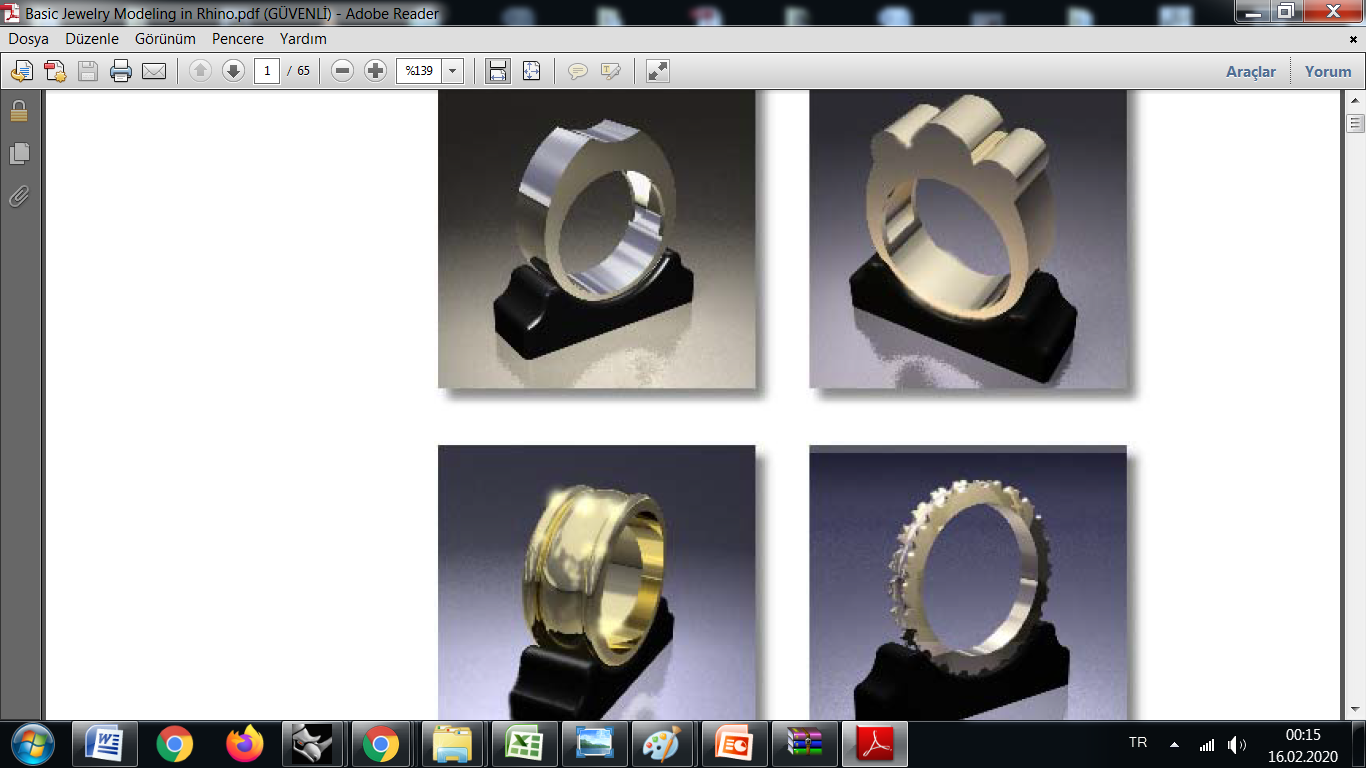 https://www.rhino3d.com/download/rhino/3.0/jewelry_tutorial
Yüzük Çizimi
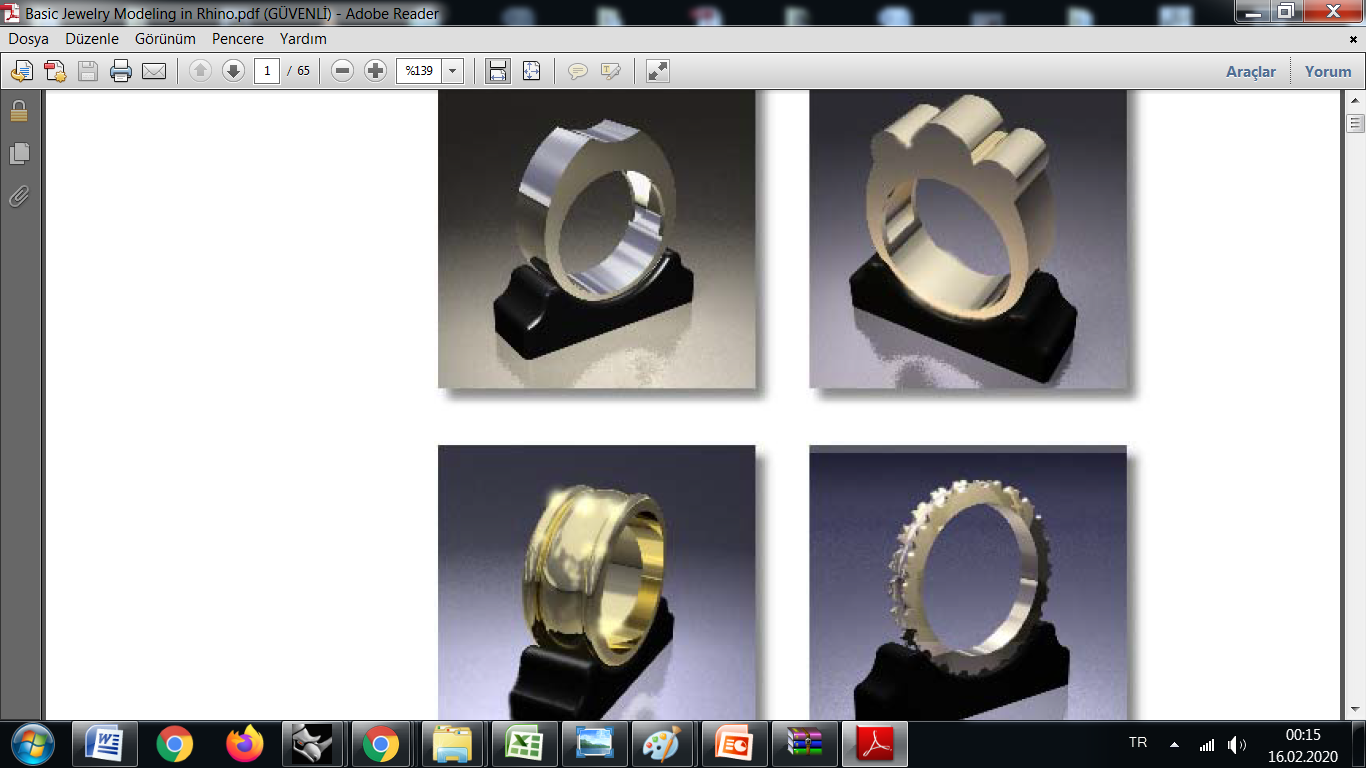 https://www.rhino3d.com/download/rhino/3.0/jewelry_tutorial
Yüzük Çizimi
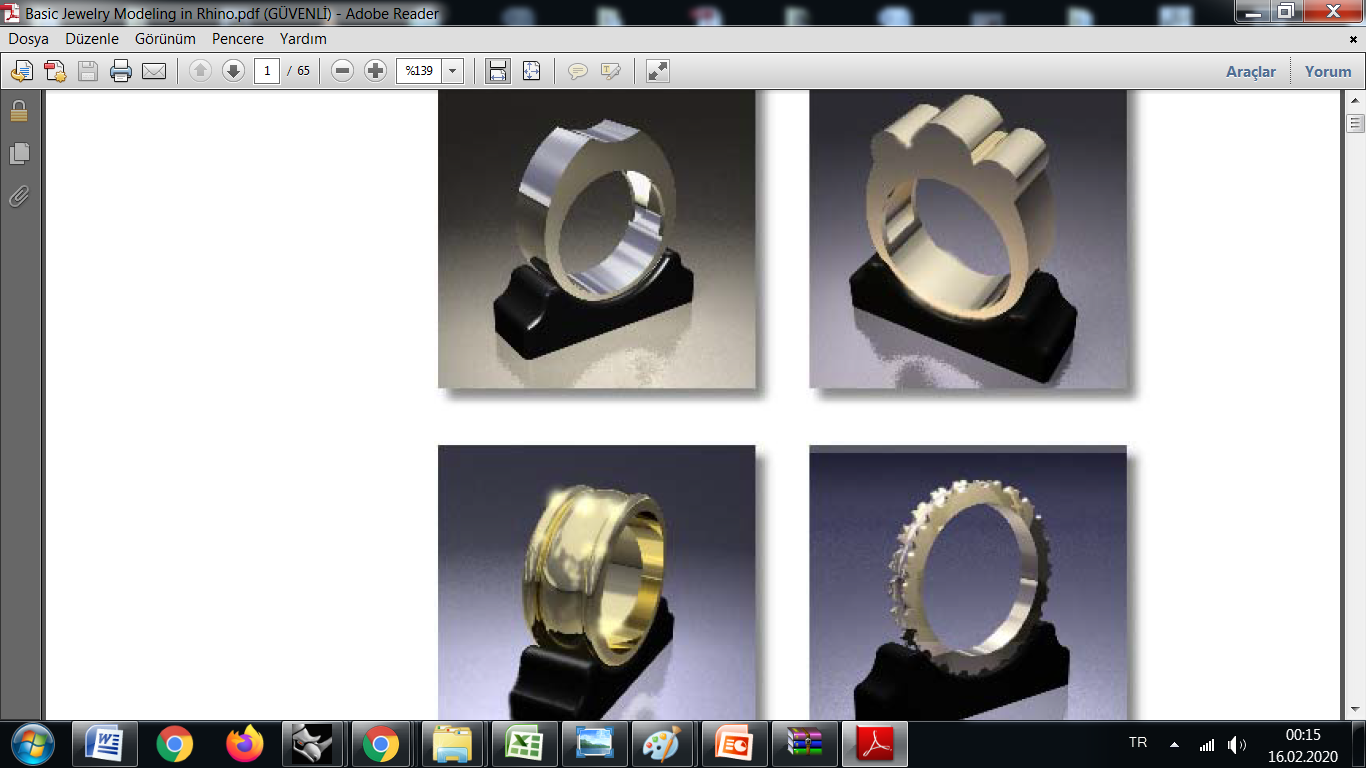 https://www.rhino3d.com/download/rhino/3.0/jewelry_tutorial